Katasztrófa medicina
1
KATASZTRÓFA:
OLYAN TÖMEGES BALESET, AMELYBEN AZ EGÉSZSÉGÜGYI, MŰSZAKI ÉS KÖRNYEZETI KÁROK FELSZÁMOLÁSÁHOZ A TERÜLETI KÖZIGAZGATÁSI EGYSÉG SZEMÉLYI ÉS TECHNIKAI FELKÉSZÜLTSÉGE ELÉGTELEN, KÜLSŐ SEGÍTSÉGRE VAN SZÜKSÉG.
LÉNYEGE
ARÁNYTALANSÁG A SÉRÜLTEK ÉS
 A MENTŐERŐK SZÁMA KÖZÖTT!

	Ez tömeges balesetnél átmeneti, katasztrófánál órákig, napokig tarthat!
KATASZTRÓFÁK CSOPORTOSÍTÁSA
Katasztrófát kiváltó tényezők
Technikai 
 Közlekedési
 Tűz
 Robbanás
- Vegyi
 Nukleáris
 Hidrodinamikai
 Infrastrukturális
Természeti
 Geológiai

 Tektonikai

 Hidrometeorológiai

 Heliofiziológiai
Ökológiai, biológiai
 Hidroszféra szerkezetű
 Atmoszféra szerkezetű
Fegyveres
 Polgárháború
 Terror akció
 Fegyveres konfliktus
TERMÉSZETI ÉS TECHNIKAI KATASZTRÓFÁK LEFOLYÁSÁNAK SZAKASZAI ÉS JELLEMZŐI
Első
Második
Harmadik
FÖLDRENGÉS
Hol? (népsűrűség)
Mikor? (Milyen napszakban?)
Milyen  településszerkezeten?

Következménye: nagyszámú sérülés, sok 			     halott
MI VÁRHATÓ ?
Traumás sérültek
Krónikus betegek
Fertőzések
Új megbetegedések
Idős és gyermek sérültek magas aránya ! 
Ellátó személyzet működési zavarai
Sérült infrastruktúra miatti zavarok
ÁRVÍZ
8
MI VÁRHATÓ ?
Nem olyan váratlan, nem olyan nagy egészségügyi veszteséget okozó, mint a földrengés, vagy vegyi, közlekedési katasztrófa
Részben fel lehet rá készülni
Elzárt területek
Krónikus és új megbetegedések
Fertőzések!
MI A TEENDŐ ?
Lakosság időben való tájékoztatása, felkészítése
Sz. e. kilakoltatás
Fertőzések elleni védelem
Értékek, vagyontárgyak, állatok védelme
TERROR CSELEKMÉNY
Napjaink fő veszélyforrása
Fanatikus elkövetők
Fő céljuk a pánik keltés
Fajtái: robbantás, vegyi, nukleáris, biológiai
KÖZLEKEDÉSI KATASZTRÓFA
12
VEGYI KATASZTRÓFÁK
Üzemek víz, hús, műanyag feldolgozás, bányák, stb.
Tranzit közlekedés úton, vízen, vasúton.
Terrorizmus
A KATASZTRÓFA ELHÁRÍTÁSÁNAK FÁZISAI
Felkészülés
Tervek aktiválása
Mentés
Helyreállítás
FELKÉSZÜLÉS
Katasztrófaelhárítási szervezet 
Katasztrófatervek
Egységes ellátási protokollok
Oktatás, képzés, gyakorlatok
Ismeretterjesztés, médiák felhasználása
Veszélyforrások felkutatása
Együttműködések kialakítása
Korábbi katasztrófák tapasztalatainak feldolgozása
TERVEK AKTIVÁLÁSA
Katasztrófa tervek
Hírösszeköttetések
Kiürítési tervek
Riasztási rendszer
Tájékoztatás
Források leltára
Speciális eszközök, készletek ellenőrzése
Intézkedések az értékek mentésére
Kapacitások felszabadítása
MENTÉS
Kárhely felderítése
Mentés megkezdése
Intézkedések a munkafeltételek folyamatos biztosítására, az értékek védelmére
Kapacitások rendelkezésre bocsátása
Laikusok bevonása
Tájékoztatás
Dokumentáció
HELYREÁLLÍTÁS
Eszközök
Anyagi javak
Erkölcsi rehabilitáció
Pszichés rehabilitáció
A KATASZTRÓFA-ELLÁTÁS ALAPTÉTELEI
gyors reagáló-képesség
az erők koncentrálása (riasztása)
centralizált irányítás
felkészült szakemberek
garantált kommunikáció
horizontális és vertikális koordináció
A KATASZTRÓFA-ELLÁTÁS ALAPTÉTELEI II.
tömegellátási terv (profilok szerint)
begyakorolt protokollok
megfelelő készletek, technikai háttér
mobil katasztrófa csoport 
légiszállítás lehetősége (helikopter leszállási lehetősége)
mindig a konkrét helyzet szabja meg a konkrét teendőket
A KATASZTRÓFA-EGÉSZSÉGÜGYI ELLÁTÁS „SZÍNTEREI”
A katasztrófa helyszínén
Szállítás közben
Kórház(ak)ban, intézet(ek)ben
Rehabilitációs központokban
Mobil Katasztrófa Egység
mentőszolgálat kéri
döntés az egységről a helyszíni értékelés alapján
baleset jellege
felszámolás ideje stb.
műszaki mentés ?
mobilcsoport kell ?	
háttérintézetek ?	
helyszín biztosítása
elsődleges ellátás
irányítás, együttműködés 
	(OMSZ, BM, MÁV, HM, Tűzoltóság)
egységes ellátási elvek, dokumentáció kompromisszumok
pontos információ áramlás			
normális működés helyreállítása
KÓRHÁZI KATASZTRÓFA-ELLÁTÁSI TERV
felelősök kijelölése
a terv begyakorlása és aktiválása
katasztrófa besorolás      kiürítés, felszabadítás
riasztás, mobilizálás
osztályozási szabályok forgalom szervezés
ambuláns ellátás
eszközök (elhelyezés, leltár ellenőrzés)
mobil csoport 
összeköttetések
sérült azonosítás
dekontamináció
médiák kezelése
A KÓRHÁZI STRUKTÚRA CÉLSZERŰ FORMÁI TÖMEGELLÁTÁS SORÁN
átvevő – osztályozó létrehozása és a kórházi munka átszervezése
sürgősségi fogadóhely kialakítása (folyamatos munkarend) 
sürgősségi osztály  aktivizálása a tömeges sérültfogadásra
A KÓRHÁZ FELADATAI
sérültek (betegek) fogadása
osztályozás
életmentő beavatkozások elvégzése
dokumentáció
gyógykezelés, megfigyelés
szállíthatóság biztosítása, előkészítése más intézetbe
„ normál ” feladatok párhuzamos elvégzése
A VEZETÉS TEENDŐI
A helyzet mérlegelése alapján dönteni:

kell –e rendkívüli intézkedéseket foganatosítani ?               
  (katasztrófaterv ?)
ha igen, milyen szakmai tartalommal, milyen terjedelemben ?
A tömeges sérültáramlás esetén általában szükséges
 átvevő - osztályozó létrehozása
 kiegészítő intézkedések foganatosítása
 információs csoport létrehozása	
 a katasztrófaterv egészének realizálása
A kórházi struktúra (működés) célszerű formái tömegellátás során
átvevő – osztályozó létrehozása és a kórházi munka átszervezése
a  sürgősségi  osztály  (ha létezik) rendelkezzen olyan lehetőségekkel, hogy  a tömeges sérültfogadás és ellátás bázisa legyen
Tömeges események definíciója
Tömeges eseménynek azokat a mentési helyzeteket nevezzük, ahol az alábbi körülmények együttesen fennállnak: 
Egy körülírható földrajzi helyen, (nem feltétlenül egy cím, vagy sarok, lehet település(ek), vagy annak része, ld. árvíz, vihar, vörösiszap, vagy több helyen találjuk a mérgezetteket stb.)
egy időben (nem feltétlenül egy időpillanatot jelent, lehetnek időben elhúzódó, vagy egymást láncszerűen követő események, pl. a mentésnél megsérülő tűzoltó)
  történő esemény következtében (nem feltétlenül azonos baleseti mechanizmus: pl. lakástűznél füstmérgezett, sérült és égett is lehet)
Tömeges baleset
legalább  
 7 fő bármilyen súlyosságú, vagy  
 3 fő T1 és/vagy T2 súlyosságú  sérülést, mérgezést szenved, és ezen betegek 
primer mentését végezzük (Pl. egy gyógyintézetből kért 7 fő mérgezett szállítása másik gyógyintézetbe NEM tömeges esemény!).
30
T1: azonnali ellátás
ABC instabil sérültek/mérgezettek, elsősorban:   eszméletlenség, 
  légzési elégtelenség,   erős külső vérzés,   perifériás pulzus nem (alig) tapintható,  égés: arc és légúti égés, ill. > 40 %-os II. fokú, ill. > 20 %-os III. fokú égés,  dekontaminálandó mérgezettek: bőrön át felszívódók, marószerek.
T2: sürgős transzport
ABC stabil sérültek/mérgezettek (TS: 444, esetleg romló), elsősorban: 
 eszméletén lévő súlyos agykoponya sérült (a komplikációmentes commotio cerebri nem!),  
 szemsérülés,   
gerincvelő harántlézió,  
 belső vérzés (HTX, máj-, lépruptura) gyanúja,   roncsolt végtag, vagy megnyílt nagyizület  
 égés: 20-40 %-os II. fokú, ill. 10-20 %-os III. fokú
T3: „ABC stabil”
Sürgős beavatkozást nem igénylő, stabil állapotú betegek. (Ide tartoznak pl. a jelentős vérzéssel nem járó zárt törések, ficamok, lágyrész sérülések, commotio cerebri, stb.)
T4: „ABC instabil”, az adott körülmények között nem kezelendő betegek. 
H. Halottak
A T4-es kategória csak katasztrófa helyzetben, vagy tartós ellátó-ellátandó aránytalanság esetén használható!
Az irányítás szerepe
A kárhely felszámolásában támogató jellegű, de egyben meghatározó is a kárhely hatékony kiürítésében.
Legfontosabb indikátor a kiürítés ideje.
35
Az Irányítócsoportok szerepe
A bejelentés alapján.
Tömeges esemény valószínűsíthető.
Veszélyforrások a helyszínen.
Társszervek riasztásának szükségessége.
A bejelentő és sérültek biztonsága.
További információk-helyszínről, sérültekről, 
Tanács /elsősegély a helyszínen
Többszörös bejelentés esetén minden bejelentőt ki kell kérdezni.
    Nem helyes a „már tudunk róla, útban vagyunk” elintézés.
36
Az irányítócsoportok szerepe.
Kommunikáció:
 -A kárhelyről kizárólag a kárhelyparancsnokkal kommunikál.
 - Mobiltelefont nem használ és nem fogad mobilhívást.
Adminisztráció.
Adatok összegyűjtése és az esemény összefoglaló jelentése.
37
Az irányítócsoportok szerepe.
Intézkedések.
A tömeges esemény és a normál mentés szétválasztása.
Halasztható nem azonnali szállítások leállítása.
Alternatív mentőszolgálatok bevonása.
Lelépés váltás tilalma.
T3 sérültek egyéb járművel történő elszállításának szervezése.
A szolgálatvezető főorvos bevonása a döntésekhez.
Jelentési kötelezettség OMSZ-on belül.
38
Az irányítócsoportok szerepe.
Intézkedések.
További mentőegységek helyszínre irányítása.
TBE riasztása.
További szervek riasztása.
Korházakkal kapcsolatfelvétel.
Speciális igényű sérültek centrumba elhelyezése.
Mentőegységek kórházba irányítása, szükség esetén vissza irányítása a kárhelyre.
39
Az irányítócsoportok szerepe.
Riasztás.
A legközelebbi mentőegység, és párhuzamos, többfokozatú riasztás.
   Ne csak egy felderítő egységet.
Információ átadása a mentőegységeknek.
Kárhelycsatorna használata.
Társszervek riasztása.
Szolgálatvezető főorvosnak azonnali jelentés.
40
Ahogy szoktuk…
Szervezetlen infrastruktúra = lassú kiürítés
Nincs azonosított veszélyzóna
Terület nem zárt
Nincs behajtó útvonal
Hibás parkoló pozíció
Sebesült gyűjtőhely útban van a kiürítéshez
Nincs T3 gyülekező
Nincs halott gyűjtő hely, sajtó gyülekező
KHP triage-t / ellátást végez
KHP túl sokat mozog
Ellátás a sérült feltalálási helyén (MAX! A/C)
Komplex, erőforrás és időigényes beavatkozások (RSI)
Közeledünk…első blikk METHANE
M (major incident)
E (exact location)
T (type)
H (hazards)
A (access and egress)
= tömeges baleset
= pontos helyszín
= típusa
= veszélyforrások
= megközelítés, távozás
N (number and severity)	= sérültek száma
E (emergency services)	= társszervek (van és kell)
METHANE (ismétlés-pontosítás)
M (major incident)
E (exact location)
T (type)
H (hazards)
A (access and egress)
= tömeges baleset
= pontos helyszín
= típusa
= veszélyforrások
= megközelítés, távozás
N (number and severity)	= sérültek száma
E (emergency services)	= társszervek (van és kell)
Tehát
1, Első az infrastuktúra! (mit hova)
2, KHP találkozó
3, Feltalálási helyen ellátás NINCS!
4, Elsődleges triage
5, Elsődleges kiürítés - sebesült gyűjtő helyre
6, Másodlagos triage/életmentő ellátás (T1)
7, Másodlagos kiürítés – kórház

8, T3 és halottak – T1 és T2 után
Ki legyen kárhelyparancsnok?
Az első helyszínre érő ellátó, aki alkalmas rá
Mikor adja át?
Ha úgy érzi, nagyon nem megy
Ha egyértelmű előny látható az átadásból
Ne sokszor adjuk át!!
Nem hierarchia, rang, ego kérdése!!
Helikopter/MOK/MTK/etc.
Legyen a helikopter orvosa KHP?
Igen! Mert:
Biztosan hamar a helyszínre ér
A légi felderítés / fénykép készítés alapvető fontos
Garantáltan gyakorlott, kompetens szakember
T2 kiürítésre a helikopter paramedikusa is alkalmas
KHP képzés és gyakorlás könnyen fenntartható

Ne, mert: éjszaka és rossz időben nem elérhető
Ideális szerepek
Kárhelyparancsnok:
helikopter orvosa
MOK/MTK egység vezetője
Régió operatív vezetők:
Csak ha nagyon nagy a baj
Elhúzódó kiürítésnél
Más felkészült ellátó hiányában

KHP segédje: dokumentációban, kommunikációban segít
– szállítást nem végző gkv, ápoló,

Elsődleges Triage felelős:
Bárki, aki képzett (START/MIMMS elvek) pl. helikopter
paramedikus
Szektorokra osztva több is lehet
Ideális szerepek II.
(Elsődleges kiürítés -eszköze: lapáthordágy)
Tűzoltók
Másodlagos kiürítésben részt nem vevő mentők

T3 felelős:
Ápoló és rendőr

Sebesült gyűjtőhely vezetője:
Orvos, vagy MT
Ideálisan szállítást nem végző kocsiról (MOK,MTK)

Mentő parkoló vezetője/Kiürítés felelős:
Biztosítja a mentők érkezését, parkolását, sorrendjét, távozását
GKV. szállítást nem végző kocsiról (MOK, MTK)
Kommunikáció I.
ICS kapcsolat (MOK/MTK TETRA?):
Egycsatornás: KHP!
Minimális beszéd, tiszta üzenetek

Kárhelyen belüli kommunikáció (kézi TETRA?):
Kárhely csatorna
Csak a KHP és az egységek között, úgy, mintha a KHP
ICS lenne
Világos azonosítás: „19/54” nem elég!
„Triage vezető”, „Gyűjtőhely vezető”, „Parkoló vezető”
Rövid, világos üzenetek
Kommunikáció II.
Társszervekkel:
Legjobb face to face, költözzünk össze hárman!!
Kórházakkal:
ICS-n keresztül (legfontosabb ICS feladat)
Sajtóval:
Nagy kárhely esetén dedikált, gyakorlott személy
VIP (felső vezetők, egyéb „fontos emberek”):
ICS-n, vagy sajtóson keresztül
FELEJTSÜK EL A MOBILTELEFONT!!
Kulcs üzenetek
Más ÜZEMMÓD (valódi tömeges=aránytalanság)
Nincs: betegellátás, anamnézis, státusz, dekurzus

KHP csak „parancsol” = tiszta marad a kesztyűje

KOMMUNIKÁCIÓ (oldalra, le és fel)

INFRASTRUKTÚRA!!

Legfontosabb indikátor: KIÜRÍTÉS IDEJE
KÖSZÖNÖM A FIGYELMET
52
Kérdés
Hibás válasz esetén eltűnik a négyzet! Jó válasz esetén tovább mehet!
Válasz 1
Válasz 2
Válasz 3
Válasz 4
INFORMÁCIÓS SZÖVEGDOBOZ, SZERKESZTÉS UTÁN TÖRLENDŐ!
A SÉMÁBAN 1. VÁLASZ A HELYES. A SZÖVEGDOBOZOK ÁTHELYEZÉSÉVEL ÉRHETŐ EL, HOGY A HELYES VÁLASZ NE MINDIG UGYANABBAN A POZÍCIÓBAN LEGYEN. A DIA DUPLIKÁLHATÓ!
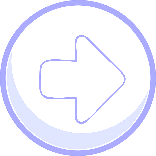 Kérdés
Hibás válasz esetén eltűnik a négyzet! Jó válasz esetén tovább mehet!
Válasz 1
Válasz 2
Válasz 3
Válasz 4
INFORMÁCIÓS SZÖVEGDOBOZ, SZERKESZTÉS UTÁN TÖRLENDŐ!
A SÉMÁBAN 2. VÁLASZ A HELYES. A SZÖVEGDOBOZOK ÁTHELYEZÉSÉVEL ÉRHETŐ EL, HOGY A HELYES VÁLASZ NE MINDIG UGYANABBAN A POZÍCIÓBAN LEGYEN. A DIA DUPLIKÁLHATÓ!
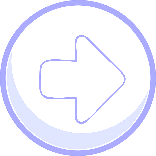 Kérdés
Hibás válasz esetén eltűnik a négyzet! Jó válasz esetén tovább mehet!
Válasz 1
Válasz 2
Válasz 3
Válasz 4
INFORMÁCIÓS SZÖVEGDOBOZ, SZERKESZTÉS UTÁN TÖRLENDŐ!
A SÉMÁBAN 3. VÁLASZ A HELYES. A SZÖVEGDOBOZOK ÁTHELYEZÉSÉVEL ÉRHETŐ EL, HOGY A HELYES VÁLASZ NE MINDIG UGYANABBAN A POZÍCIÓBAN LEGYEN. A DIA DUPLIKÁLHATÓ!
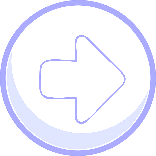 Kérdés
Hibás válasz esetén eltűnik a négyzet! Jó válasz esetén tovább mehet!
Válasz 1
Válasz 2
Válasz 3
Válasz 4
INFORMÁCIÓS SZÖVEGDOBOZ, SZERKESZTÉS UTÁN TÖRLENDŐ!
A SÉMÁBAN A 4. VÁLASZ A HELYES. A SZÖVEGDOBOZOK ÁTHELYEZÉSÉVEL ÉRHETŐ EL, HOGY A HELYES VÁLASZ NE MINDIG UGYANABBAN A POZÍCIÓBAN LEGYEN. A DIA DUPLIKÁLHATÓ!
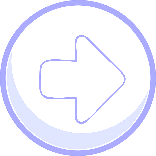 Felhasznált irodalom
Példa:
Oláh A, Betlehem J, Kriszbacher I, Boncz I, Bodis J. In response to T. Defloor, A.Van Hecke, S. Verhaeghe, M. Gobert, E. Darras, & M. Grypdonck (2006) The clinical nursing competences and their complexity in Belgian general hospitals. Letter. J Adv Nurs, 2007, 58(3): 301-302. (Impact factor-2005: 0,912)
Sebestyen A, Boncz I, Wiegand N, Farkas G, Nyarady J. Measuring quality of life after femoral neck fracture with EQ-5D. Eur J Trauma, 2006, 32(S1) 189.
57
Kötelező irodalom
Példa:
Ács P. (2012): A rendszeres testmozgás népegészségügyi és gazdasági előnyei. A statisztika szürke eminenciása. Jubileumi tanulmánykötet Herman Sándor 60. születésnapja alkalmából (szerk: Rappai Gábor- Kehl Dániel). Carbocomp Nyomda. Pécs. 17-27. o. (ISBN: 978-963-642-491-6).
Ács P. (2014): Sport és gazdaság. Kézirat. Megjelenés alatt. Pécsi Tudományegyetem Egészségtudományi Kar. Pécs
58
Tételsor
Tétel megnevezése
Tétel megnevezése
59